What are Agencies and What do They Do?
This is a brief overview that will be fleshed out in the remainder of the course.
1
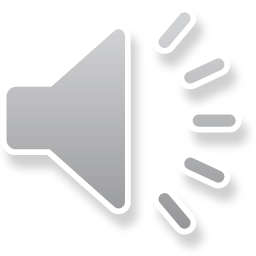 (1)“agency” means each authority of the Government of the United States, whether or not it is within or subject to review by another agency, but does not include -
(A)the Congress;
(B)the courts of the United States;
(C)the governments of the territories or possessions of the United States;
(D)the government of the District of Columbia;
or except as to the requirements of section 552 of this title—
(E)agencies composed of representatives of the parties or of representatives of organizations of the parties to the disputes determined by them;
(F)courts martial and military commissions;
(G)military authority exercised in the field in time of war or in occupied territory; or
(H)functions conferred by sections 1738, 1739, 1743, and 1744 of title 12; subchapter II of chapter 471 of title 49; or sections 1884, 1891–1902, and former section 1641(b)(2), of title 50, appendix;
2
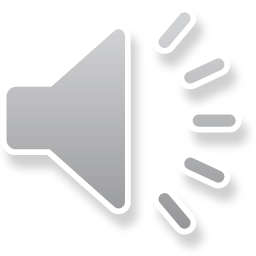 Agencies are Established by the Legislature
The agency enabling statute establishes the agency's:
Powers and Duties
Organization
Funding – easiest to change
Standards for the judicial review of the agency's actions
Some state agencies are established by the state constitution or constitutional amendments.
3
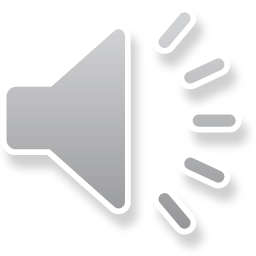 Agencies only have the Power Given by the Legislature
General Grant of Power
Public health laws
Specific Grants of Power
Narrowly drawn statutes such as the Americans with Disabilities Act.
Contingent Grants of Power.
Laws that are triggered by a declaration of a state of emergency.
The Legislature cannot grant the agency more power than the legislature itself can exercise.
The president has national security powers directly from the constitution, subject to congressional control through funding and impeachment.
4
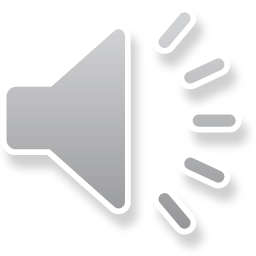 Agencies and Separation of Powers
The president is charged with carrying out the law – doing enforcement.
Most agencies are enforcement agencies and must be part of the Executive branch.
Enforcement can include orders to comply with the law, fines, and criminal prosecution.
Agencies that do not do enforcement can be controlled by Congress or the Courts.
Congressional budget office
5
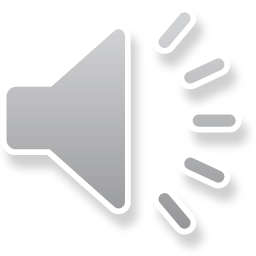 Cabinet Departments and Other Agencies
Headed by a presidentially appointed secretary or director who is approved by the Senate under the terms of the Appointments Clause (covered in the next chapter)
The head of the agency serves at the pleasure of the president, meaning he/she can be fired at will, without a reason. 
The president’s power to control the agency rests with the president’s power to remove the head of the agency.
6
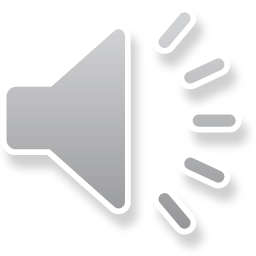 Terms of Office Create Independent Agencies
A term of office is created by limiting the president’s right to fire an appointee to good cause during the term of office of fixed years.
The agency is said to be independent because the head can refuse to carry out presidential orders and not be fired.
Sometimes called the headless 4th branch of government.
7
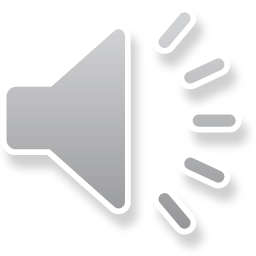 Why have Independent Agencies?
Congress has created independent agencies to regulate areas where it determines that it is important to give the regulators some isolation from political control. 
For example, the independence of the SEC, FDIC, and the Federal Reserve are essential to maintaining confidence in the financial system.
Trump’s criticism of the Fed is unprecedented in modern times.
8
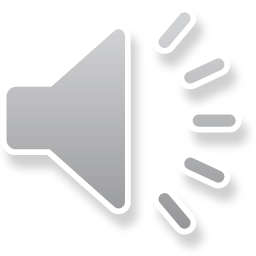 Typical Characteristics of an Independent Agency
(1) they are headed by multi-member groups, rather than a single agency head; 
(2) no more than a simple majority of these members may come from one political party; 
(3) the members of the group have fixed, staggered terms, so that their terms do not expire at the same time; and 
(4) they can only be removed from their positions for ‘‘cause”
9
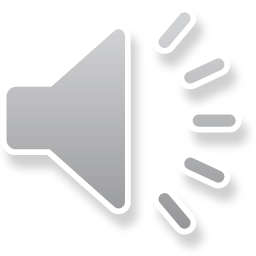 How Independent are Independent Agencies?
The President usually gets to pick the chair from among the existing commissioners.
Does not control policy, but can influence what issues are addressed
Not subject to OIRA (covered later)
Can be subjected to other executive controls as determined by Congress.
Presidential influence increases as the terms expire and the president appoints new members.
10
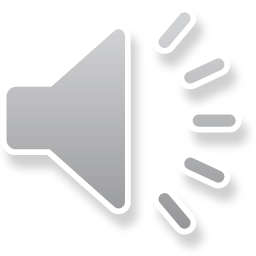 What do Agencies Do?
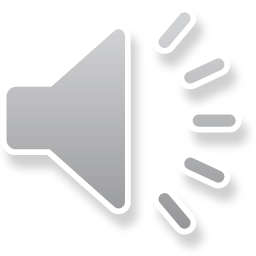 Rulemaking
Congress can give agencies the power to make rules that have the same legal effect as statutes.
The public is given a chance to see and comment on these rules before they become final.
Proposed rules are published in the Federal Register
Final rules are codified in the Code of Federal Regulations.
Rulemaking is very important because most statutes passed by Congress do not contain sufficient detail to be enforced without additional agency rulemaking.
The terms rule and regulation are interchangeable.
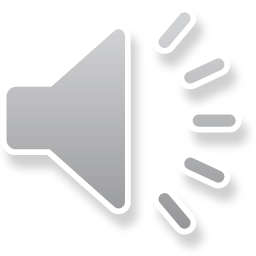 Adjudications
Congress can give agencies the power to make factual determinations and issue orders
This determination of facts and enforcement in individual cases involving specific named parties is called an adjudication
These can look like trials, complete with independent judges and rules of evidence
They can be as informal as inspecting a restaurant or processing a FAFSA form
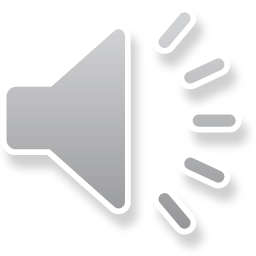 The Collection of Data by Agencies
What types of data does the government collect?
IRS? - NSA?- HHS?
Reporting duties
Administrative subpoenas
Administrative searches
Not based on probable cause
No exclusionary rule
Little expectation of privacy unless provided for by a federal law or common law privilege.
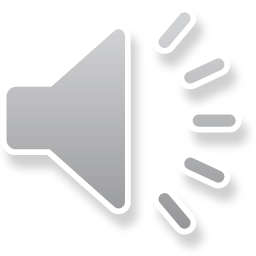 What is the Role of the Courts?
15
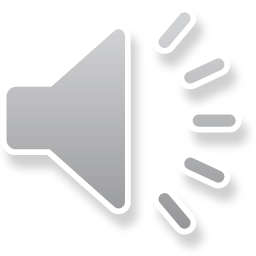 Judicial Review
Is the enabling law constitutional?
Did the agency violate an individual’s constitutional rights?
Are the regulations consistent with the enabling law and properly promulgated?
Did the agency act in an arbitrary and capricious manner in an adjudication?
Biggest difference from private and criminal law:
The courts generally defer to the agency.
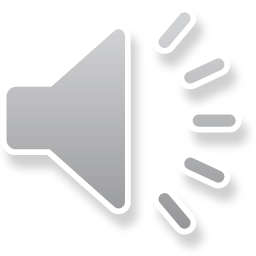